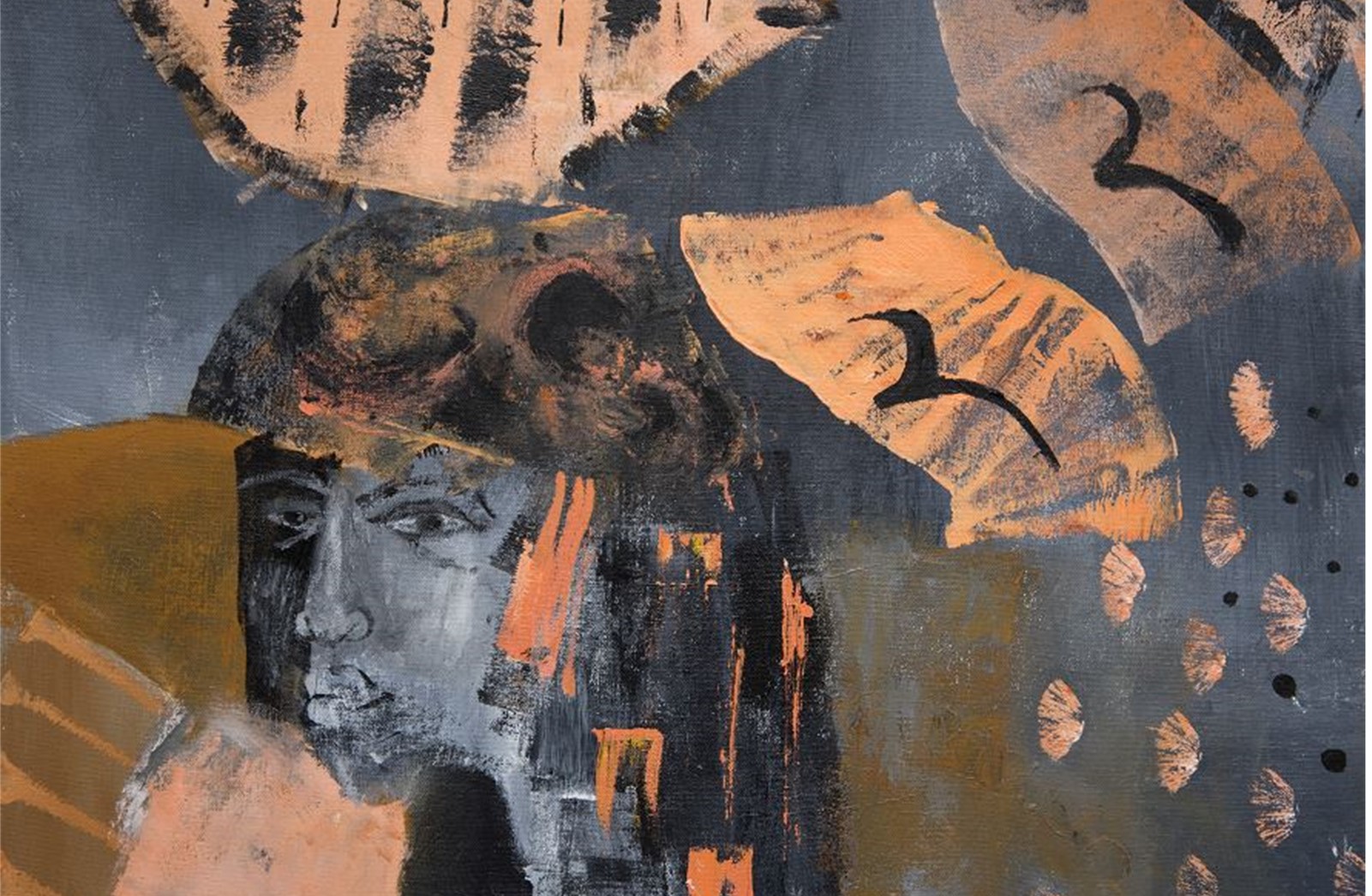 2021
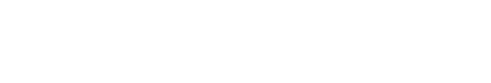 North Dakota
2021 State of the Workforce Survey Report | Data Glance
ND Department of Health and Humans Services, Developmental Disabilities Section
INTRODUCTION

The National Core Indicators® Intellectual and Developmental Disabilities (NCI®-IDD) is a collaboration between the National Association of State Directors of Developmental Disabilities Services, the Human Services Research Institute, and participating state developmental disability agencies. 

The State of the Workforce Survey (formerly called the Staff Stability Survey) collects comprehensive data on provider agencies and the Direct Support Professional (DSP) workforce providing direct supports to adults (age 18 and over) with intellectual and developmental disabilities (IDD).

The goal of the survey and the resulting data is to help states examine workforce challenges, identify areas for further investigation, benchmark their workforce data, measure improvements made through policy or programmatic changes, and compare their state data to those of other states and the NCI-IDD average. 

*The data in this report reflects the time period of January to December 2021, data collection occurred from January to September 2022.
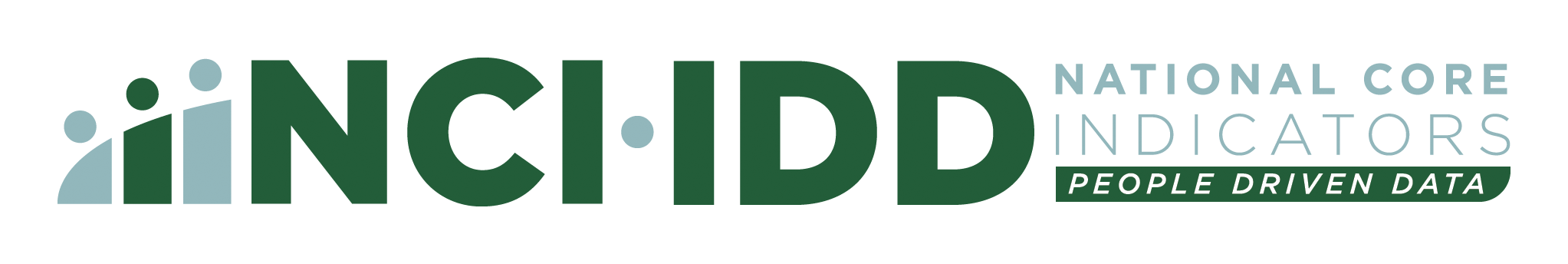 2021 NCI-IDD State of the Workforce Survey Report | Data Glance
Direct Support Professionals (DSPs)
Direct Support Professionals play a CRITICAL role within the service system.   
The role of the DSP is 
To help with skills development
To provide prescribed support and supervision
To support people to learn new things
To ensure optimal health and safety  
To help with upkeep of the person’s home to assure it is clean, safe, and hazard free 
To support people with intellectual and developmental disabilities to experience the quality of life they desire
National Core Indicators (NCI)
COVID-19 has increased the challenges faced by the workforce
Challenges Faced by DSP Workforce
National Core Indicators (NCI)
2021 NCI-IDD State of the Workforce Survey Report | Data Glance
State of the Workforce (SoTW) Survey: WHY?
The challenges faced by the DSP workforce have ripple effects and impact the lives and work of:
DSPs
Provider agencies and staff
People receiving supports and their families

With the NCI-IDD SoTW Survey:
Providers communicate their collective voice to the state
Where have providers faced challenges related to the DSP workforce? 
Where might they be better supported? 
This voice is used to make decisions about the future of the system
2021 NCI-IDD State of the Workforce Survey Report | Data Glance
National NCI-IDD State of the Workforce in 2021: Survey Basics
29 States + DC
3,770 Provider Agencies
Estimate 280,000+ DSPs represented
NCI-IDD Avg. is weighted
7
North Dakota NCI-IDD State of the Workforce in 2021: Survey Basics
The DD Section maintains a current licensed provider list along with the services the providers are licensed to provide and their contact information.  Based on this list, DD Section identified the providers who met the requirements for the survey of providing services to adults with intellectual and developmental disabilities.  
Prior to the start of the survey, the DD Section sent communications to the provider CEOs which provided background information toward the survey, what to expect, and timelines.  The participation in the survey was voluntary and the DD Section sent numerous communications to the provider CEOs as a whole and individually throughout the survey period to encourage participation, give remainders, and provide updates on the completion rate.
2021 NCI-IDD State of the Workforce Survey Report | Data Glance
North Dakota DSP Workforce Demographics: Race/Ethnicity
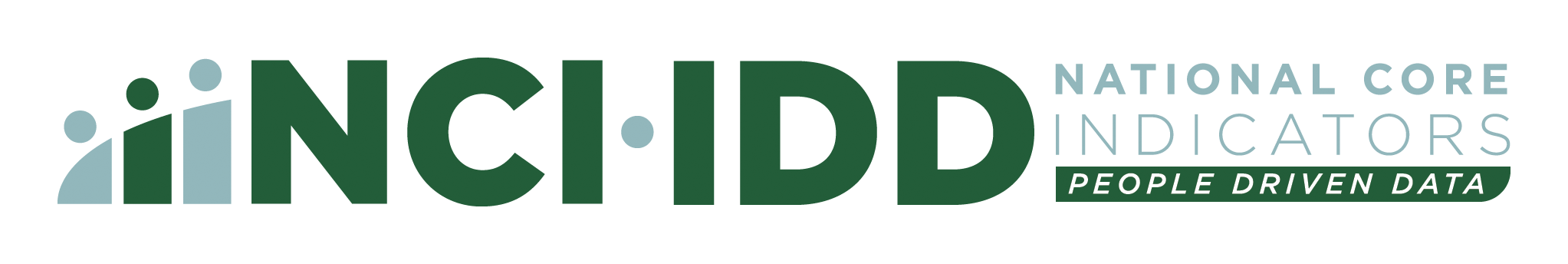 2021 NCI-IDD State of the Workforce Survey Report | Data Glance
North Dakota DSP Workforce Demographics: Gender Identity
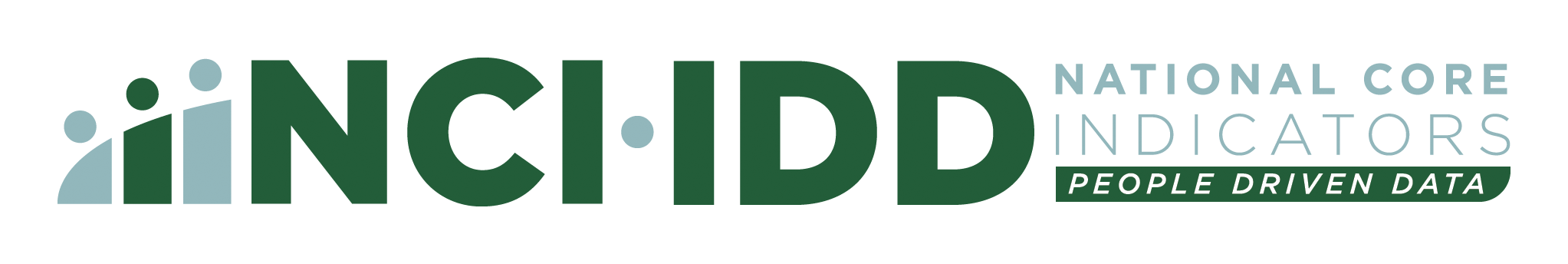 2021 NCI-IDD State of the Workforce Survey Report | Data Glance
61+ DSPs
North Dakota Agency Size Based on Number of DSPs on Dec. 31, 2021
1-20 DSPs
21-40 DSPs
41-60 DSPs
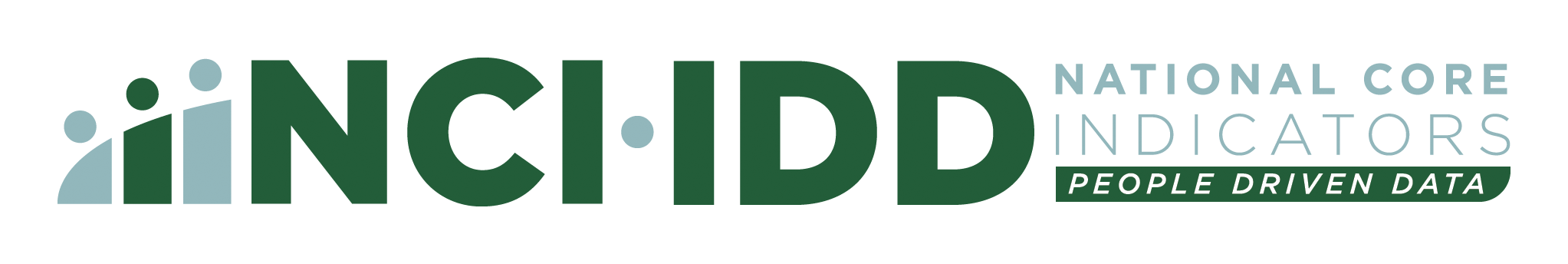 2021 NCI-IDD State of the Workforce Survey Report | Data Glance
North Dakota Percentage of Agencies Turned Away or Stopped Accepting New Service Referrals due to DSP Staffing Issues
Number of provider agencies who responded in state (N)=26
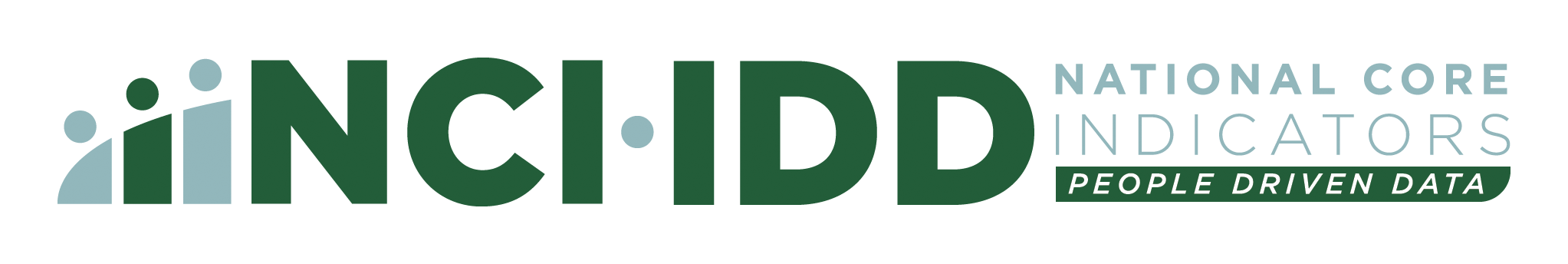 2021 NCI-IDD State of the Workforce Survey Report | Data Glance
North Dakota Turnover Ratios for DSPs as of Dec. 31, 2021
Number of provider agencies who responded in state (N)=26
State Minimum = 0%
State Maximum = 170%
Each agency’s turnover ratio is calculated as: (Total separated DSPs in past year) divided by (Total DSPs on payroll as of December 31, 2021). Notes: Agencies with turnover rates >= 500% were excluded from this analysis (5 agencies). Agencies were included if they reported the length of tenure of all DSPs reported employed as of 12/31/2021 (or left it blank). Agencies were included if they reported the length of tenure of all DSPs reported to have separated in 2021 (or left it blank)
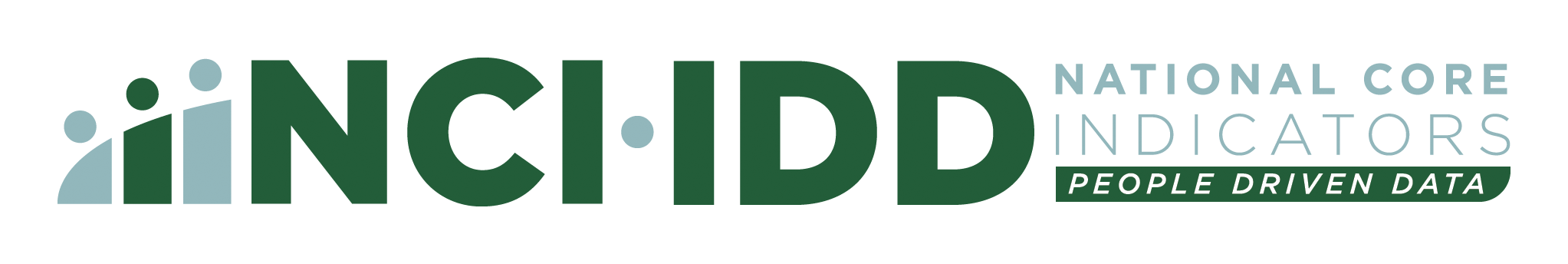 2021 NCI-IDD State of the Workforce Survey Report | Data Glance
North Dakota DSP Vacancy Rates as of Dec. 31, 2021
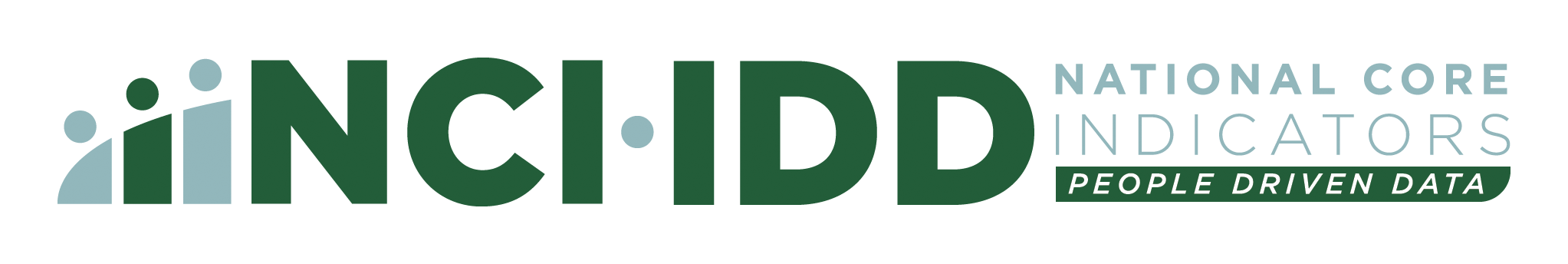 2021 NCI-IDD State of the Workforce Survey Report | Data Glance
North Dakota Tenure Among Employed DSPs
DSPs on payroll statewide =3,514
Only includes agencies that provided information on both the total number of DSPs employed as of Dec. 31, 2021 and the tenure of those DSPs. State tenure rates are an average of all cases in the state.  Only includes the number of DSPs reported by respondents that also reported the tenure of those DSPs.
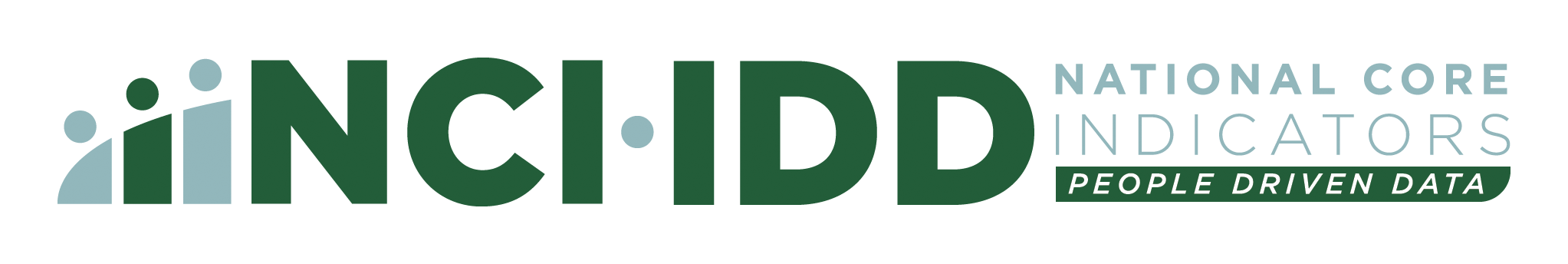 2021 NCI-IDD State of the Workforce Survey Report | Data Glance
North Dakota Tenure Among Separated DSPs
DSPs separated statewide =1,847
Only includes agencies that provided information on both the total number of DSPs employed as of Dec. 31, 2021 and the tenure of those DSPs. State tenure rates are an average of all cases in the state.  Only includes the number of DSPs reported by respondents that also reported the tenure of those DSPs.
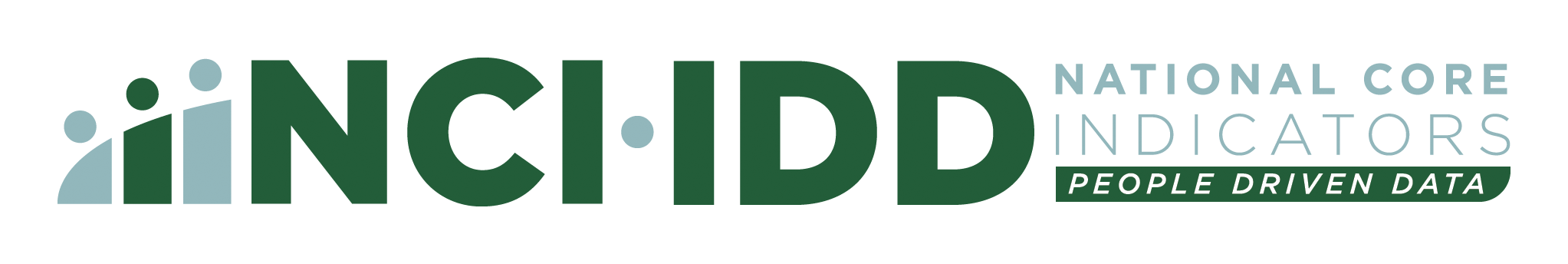 2021 NCI-IDD State of the Workforce Survey Report | Data Glance
North Dakota Circumstances Under Which DSP Separation Occurred
Percentage of total separations between Jan. 1 and Dec. 31, 2021
“Termination”=Due to performance issues or violation of agency policy. “Laid off” =DSPs were terminated because their position was eliminated
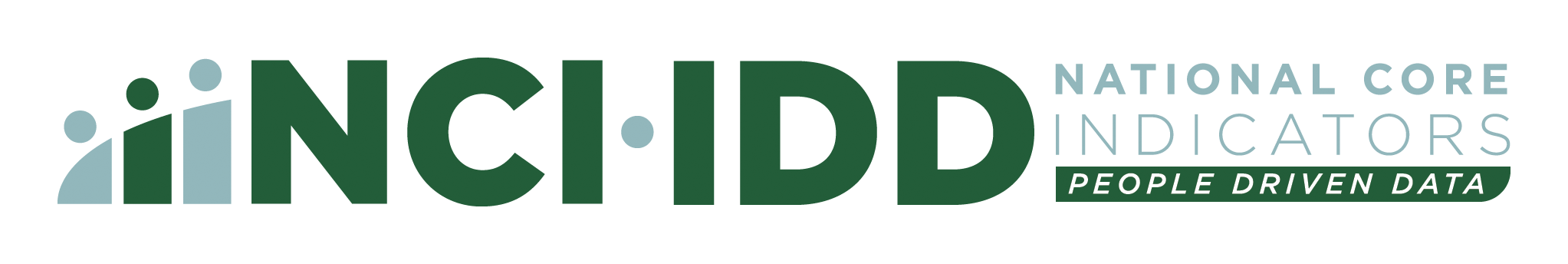 2021 NCI-IDD State of the Workforce Survey Report | Data Glance
Average Hourly Wage of All DSPs in North Dakota
$7.25/hr is federal minimum wage
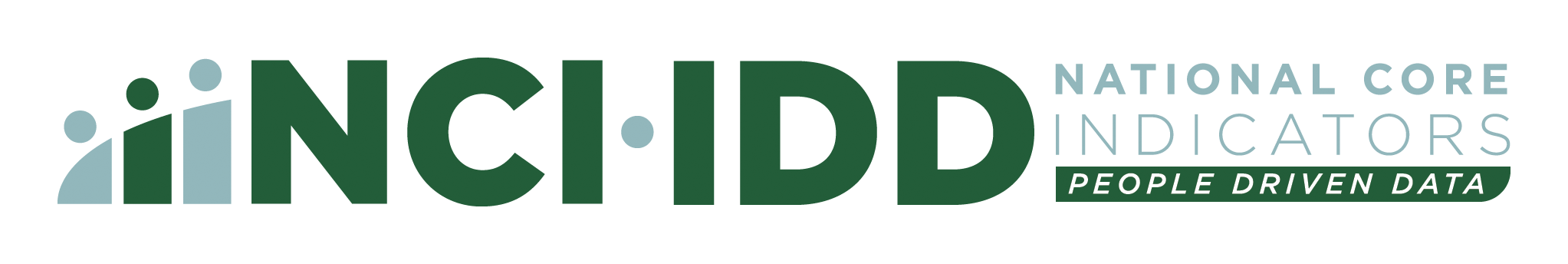 2021 NCI-IDD State of the Workforce Survey Report | Data Glance
North Dakota Agencies Providing Paid Time Off to DSPs
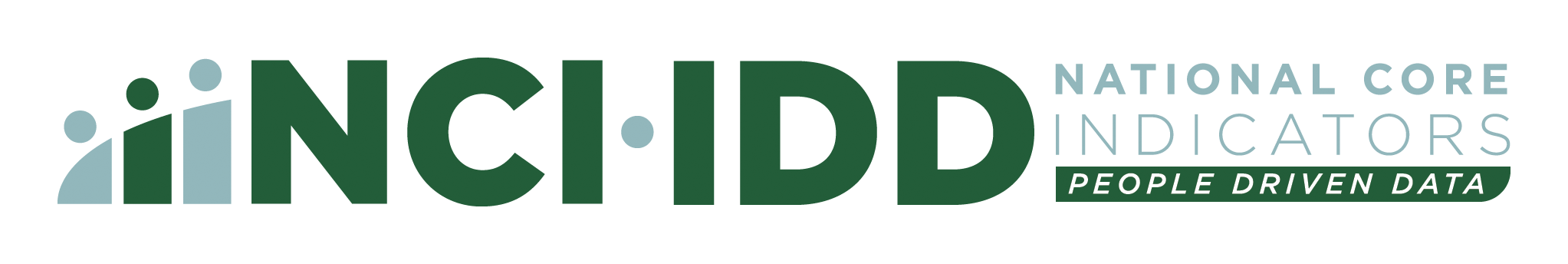 2021 NCI-IDD State of the Workforce Survey Report | Data Glance
North Dakota  Agency Benefits
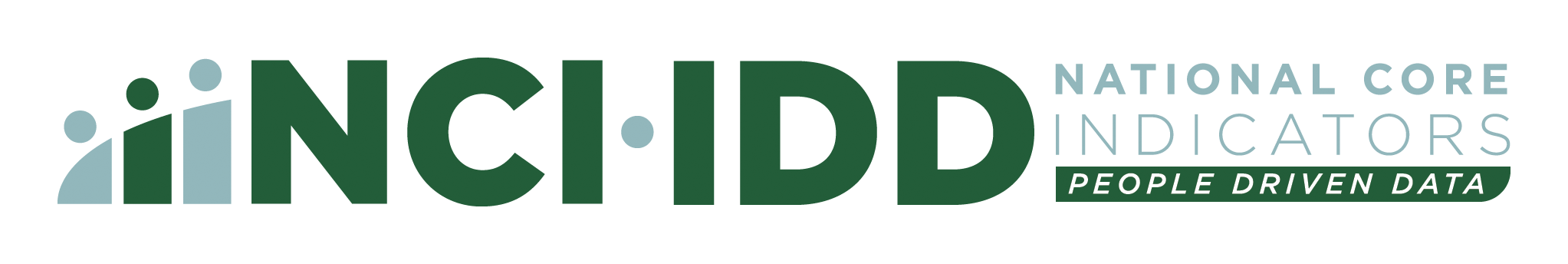 2021 NCI-IDD State of the Workforce Survey Report | Data Glance
North Dakota  Agency Recruitment and Retention Strategies
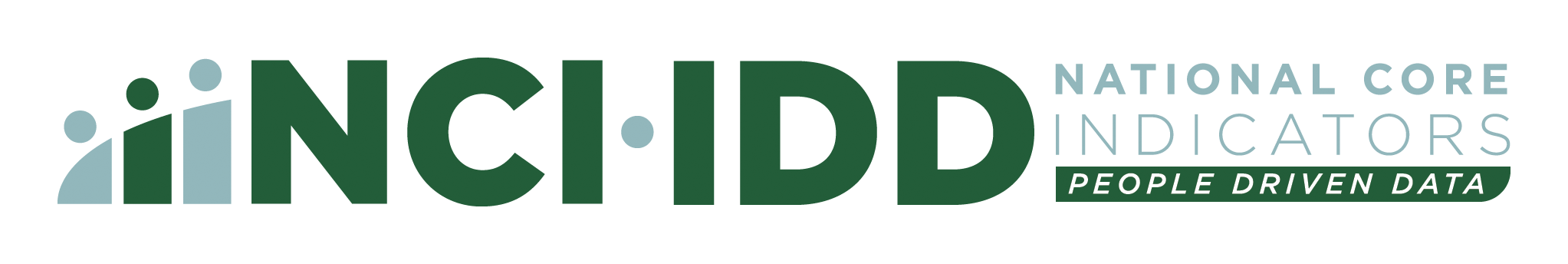 2021 NCI-IDD State of the Workforce Survey Report | Data Glance
North Dakota COVID-19 Vaccination & Testing Practices
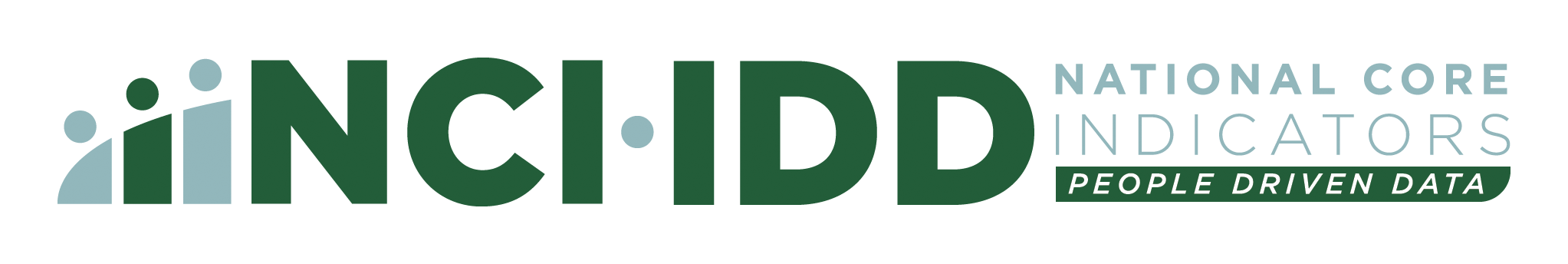 2021 NCI-IDD State of the Workforce Survey Report | Data Glance
To see the complete report, click here
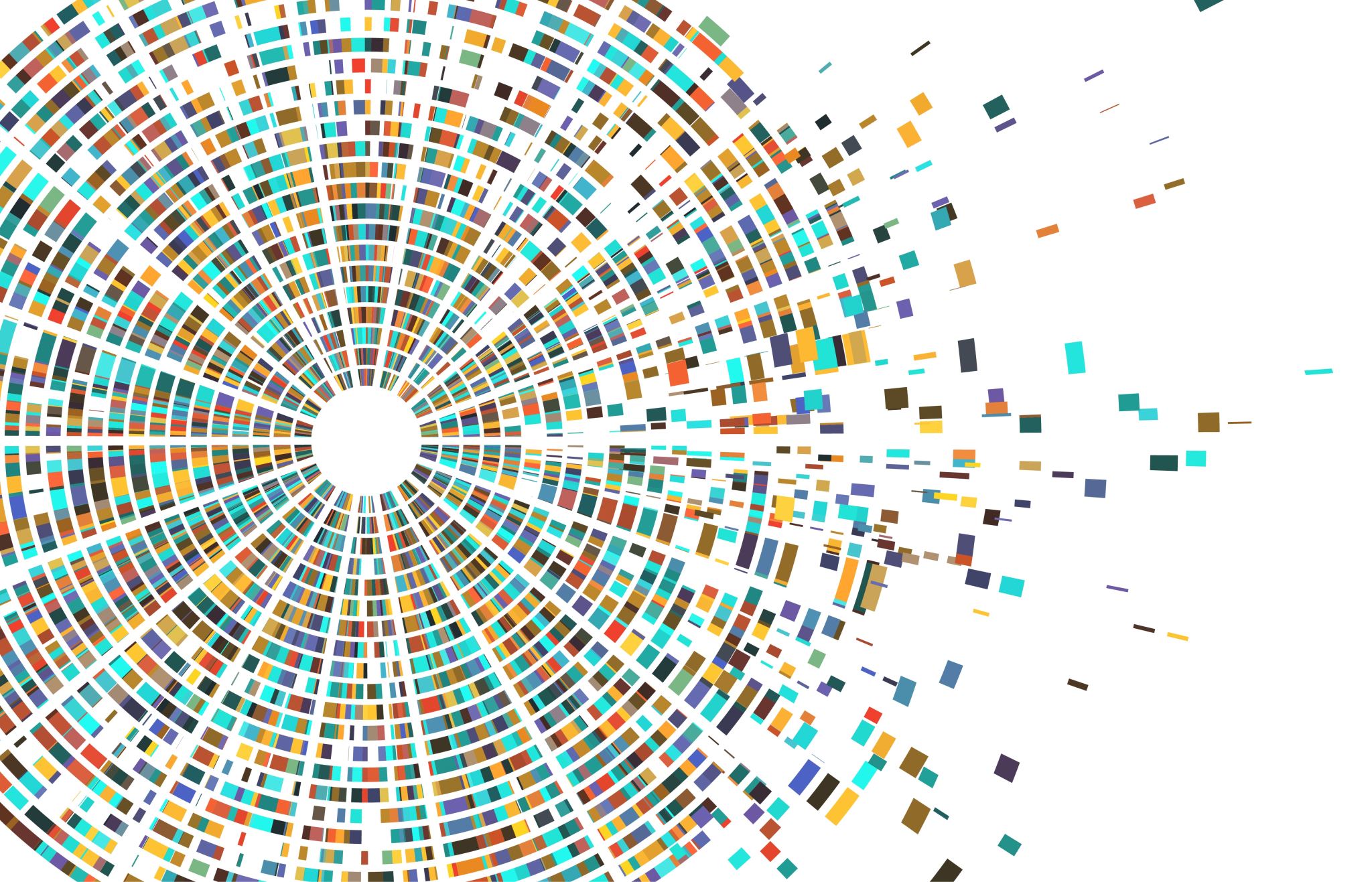 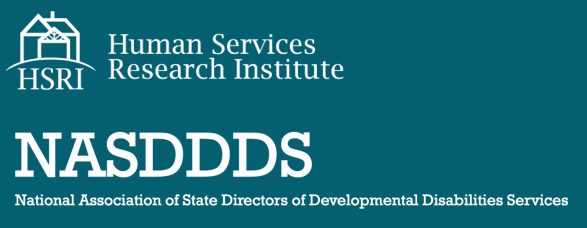 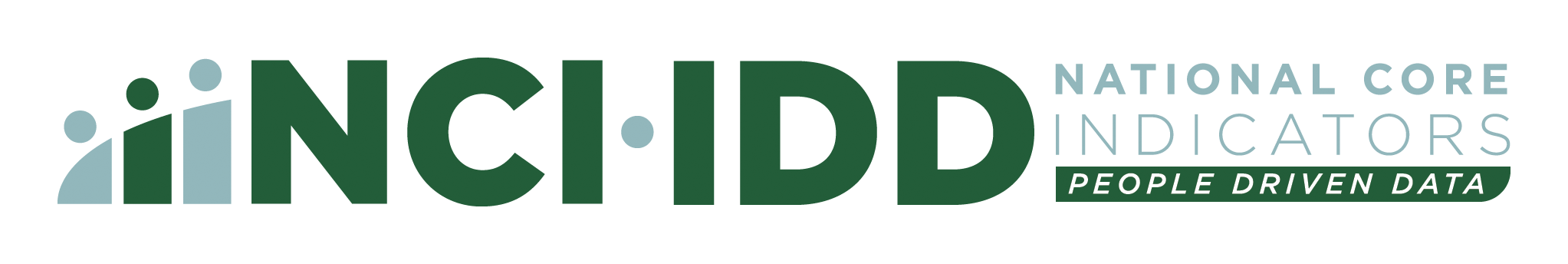 2021 NCI-IDD State of the Workforce Survey Report | Data Glance
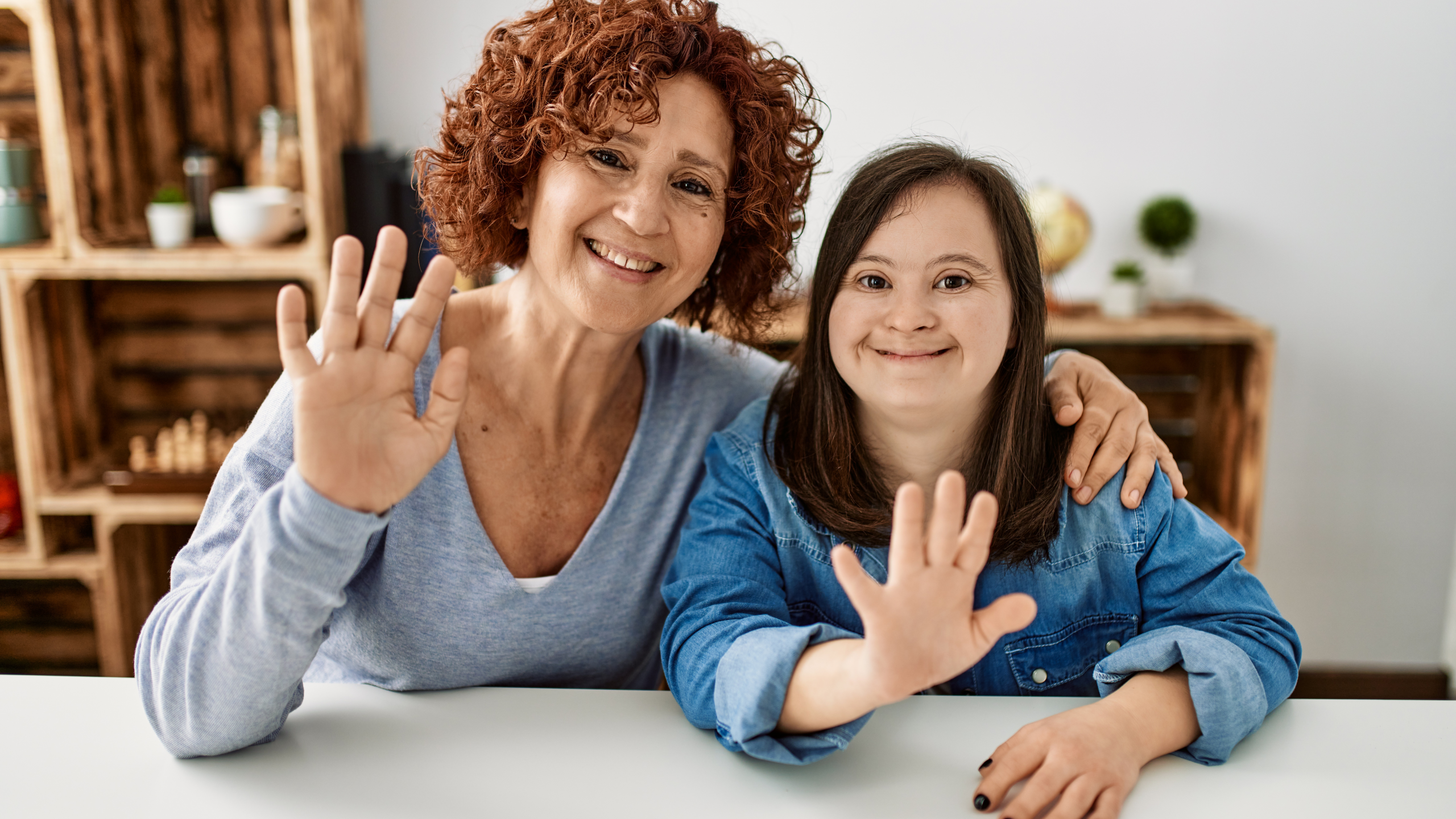 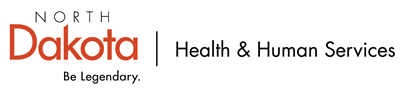 Developmental Disabilities Section 
237 W. Divide Ave., Suite 1ABismarck, ND 58501-1208Phone: 701.328.8930Toll Free: 800.755.8529E-mail: dhsddreq@nd.gov
https://www.hhs.nd.gov/dd
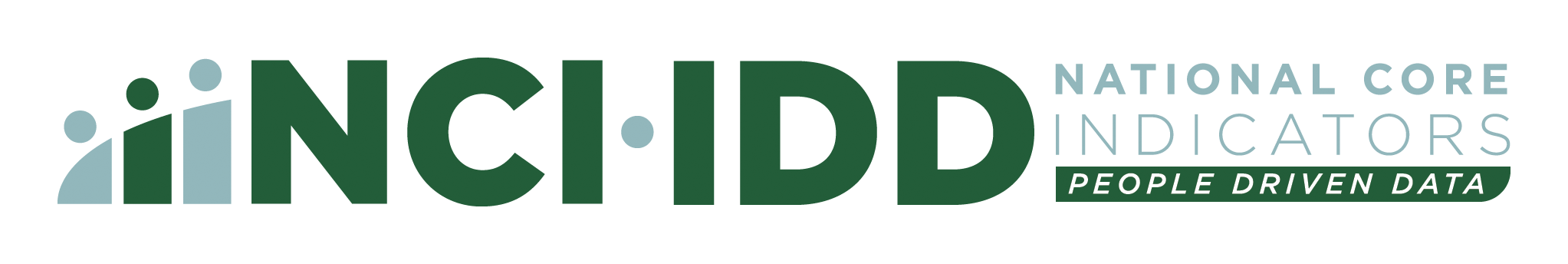 ©2023 National Core Indicators			.